Getting to Know Your New Polycom VVX 411 Phone
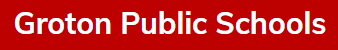 Putting Your Phone On Mute
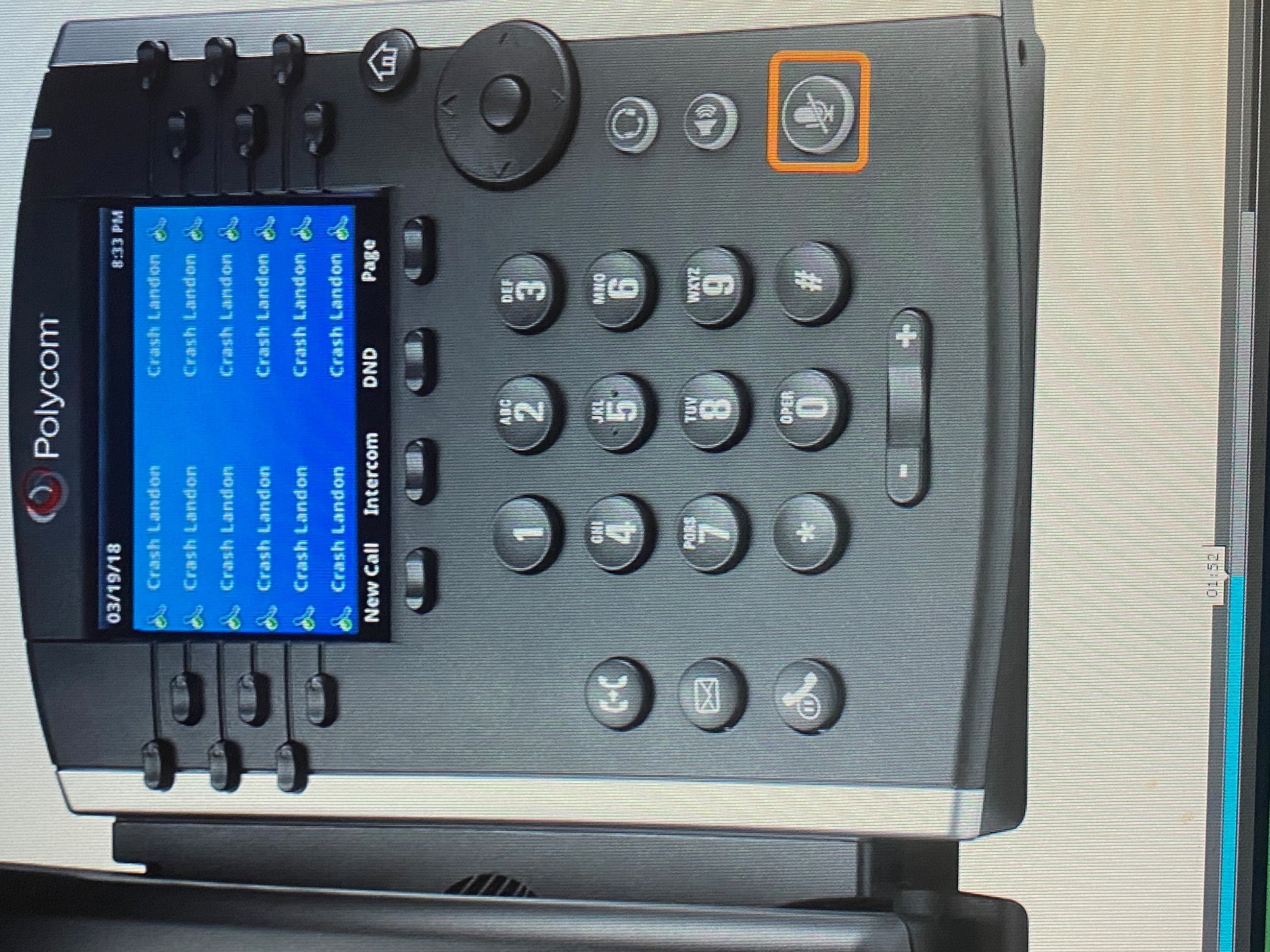 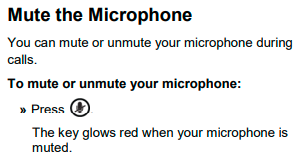 [Speaker Notes: No Video – Just a highlighted button.]